Мои права и обязанности
20 ноября 1989 года Ассамблея ООН (собрание делегатов всех государств) проголосовала единодушно за принятие Конвенции (договора) о правах ребенка
Право – 
охраняемая государством,
узаконенная возможность что-нибудь делать, осуществлять.

(словарь Ожегова)
Обязанности – 
круг действий, возложенных на кого-нибудь и безусловных для выполнения.

(словарь Ожегова)
Права – это правила, по которым живут люди

Обязанности – это правила, которые обязательно нужно выполнять
Закончи предложение:
В школе я должен …
В школе я имею право …
Дома я должен …
Дома я имею право …
На улице я должен …
На улице я имею право …
Подумай, какие права нарушены у героев сказок?
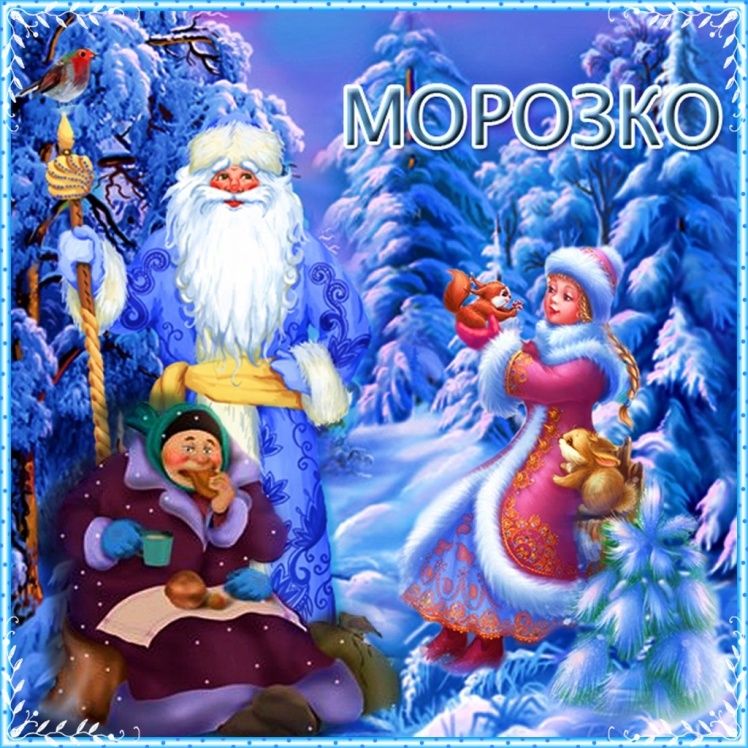 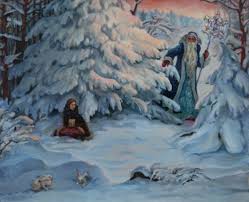 Морозко  (русская народная сказка)
Нарушено право на жизнь и здоровье
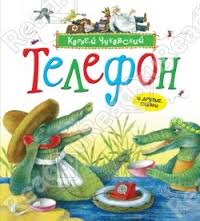 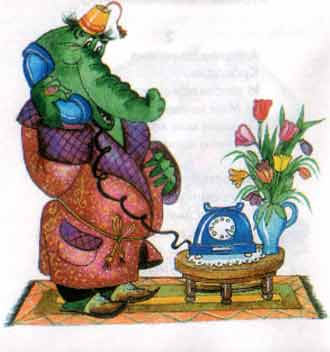 Телефон (К.И. Чуковский)
Нарушено право на отдых
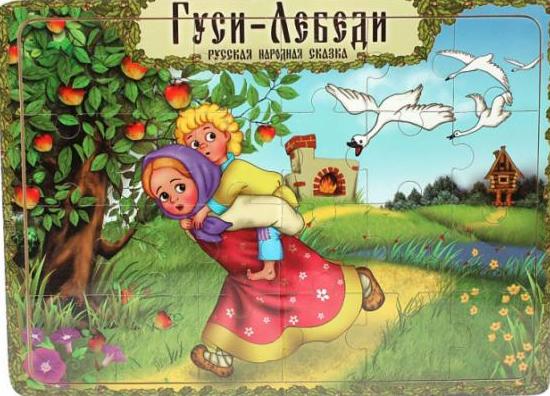 Гуси- Лебеди (русская народная сказка)
нарушено право на безопасность

Муха-Цокотуха (К.И. Чуковский)
Нарушено право на жизнь
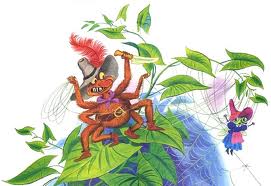 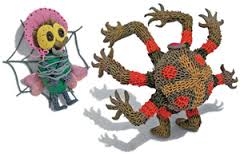